15
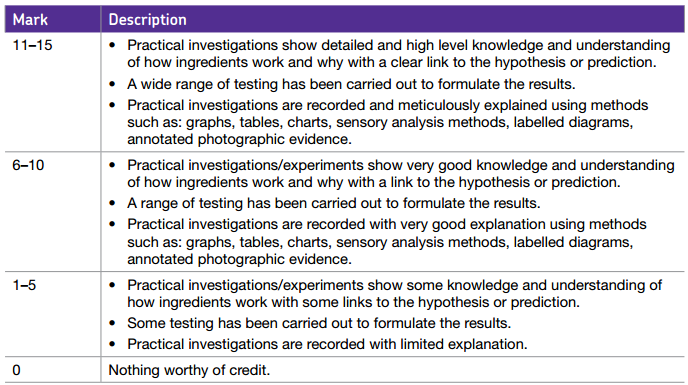 Section B: Investigation
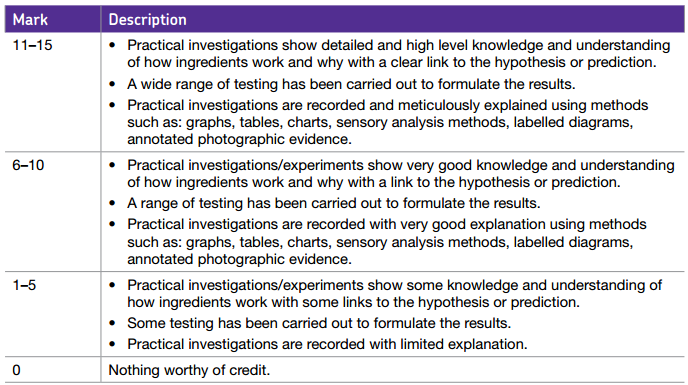 For section B you have to carry out the experimental and investigation work to prove or disprove your hypothesis or prediction.  Remember you should try to do 3 relevant investigations.
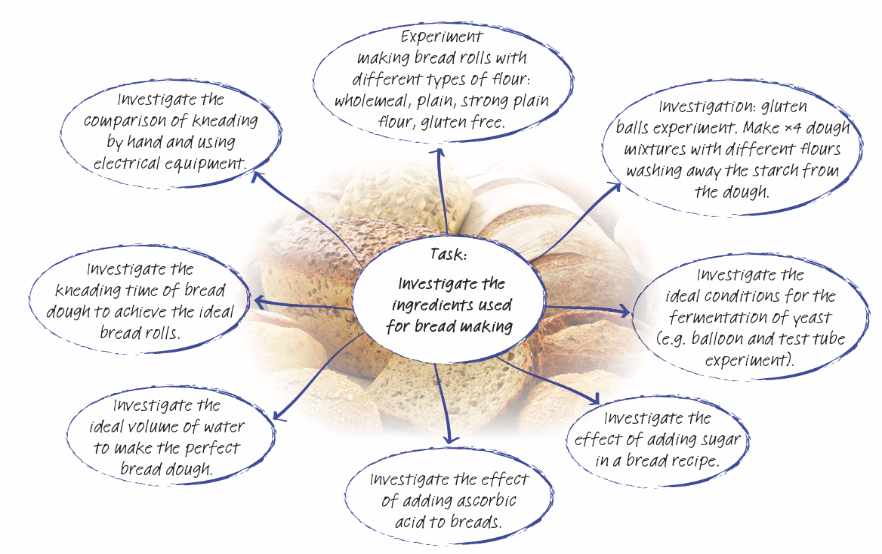 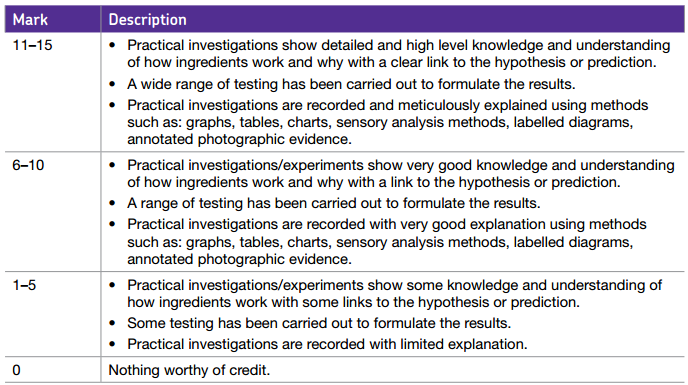 Section B: Investigation
Each investigation should have a clear aim written at the top of  plan:

Example:

Aim: To experiment making bread rolls with different types of flours (wholemeal, plain flour, strong plain flour and granary flour) to find which flour creates an elastic texture and the effects on taste and appearance.

You should then list all the ingredients (with measurements/weights) that you will use for the investigation.

You then need to decide upon the method for your investigation – so explaining how will you carry it out so that it is fair.  List what you are doing and how.
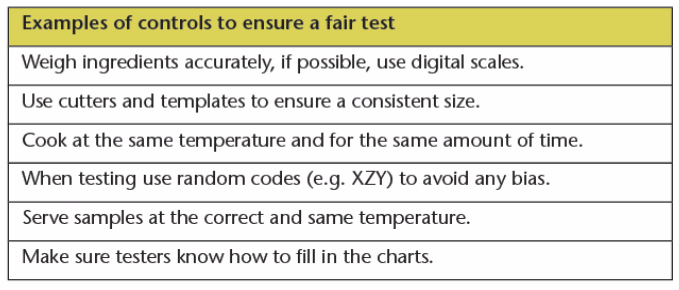 Section B: Investigation
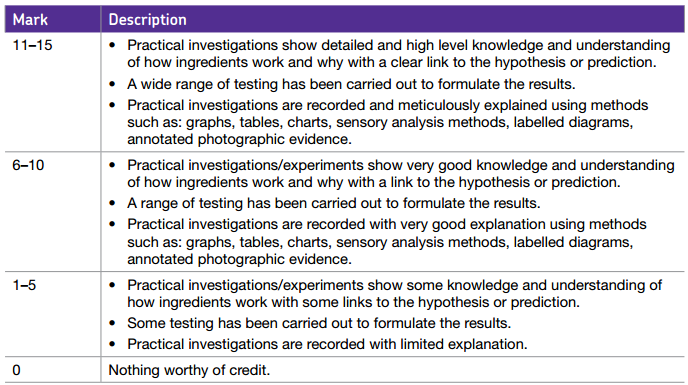 Fair Testing Examples
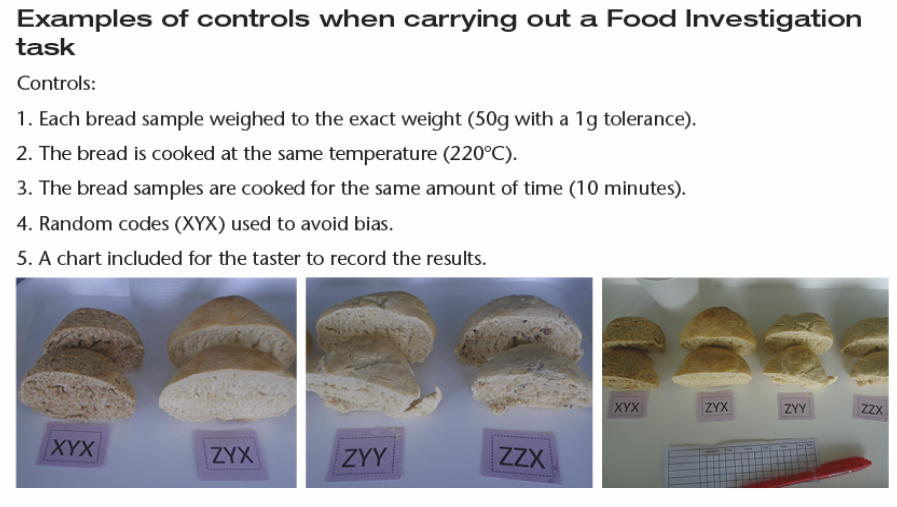 Section B: Investigation
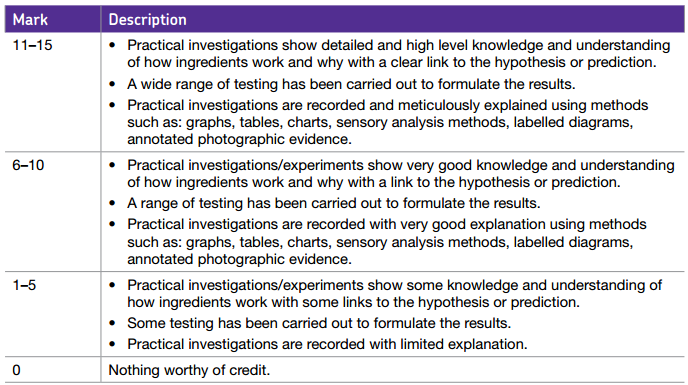 Fair Testing Examples
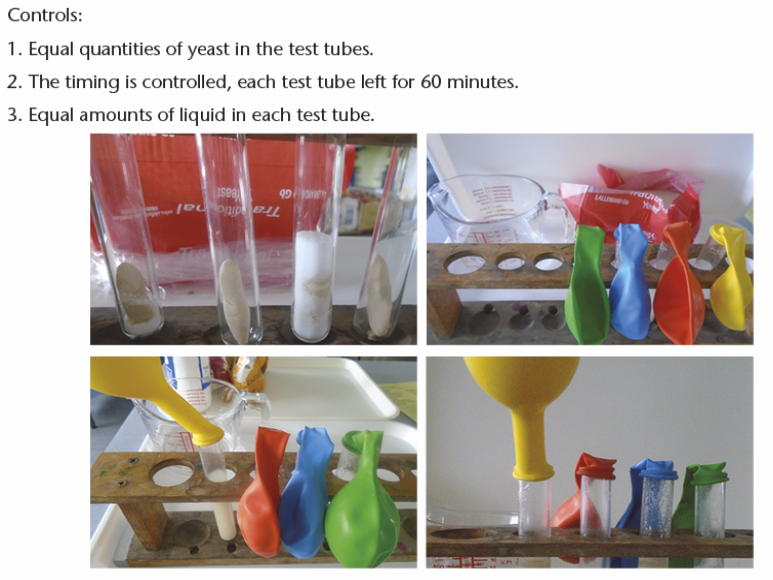 Section B: Investigation – Recording Results
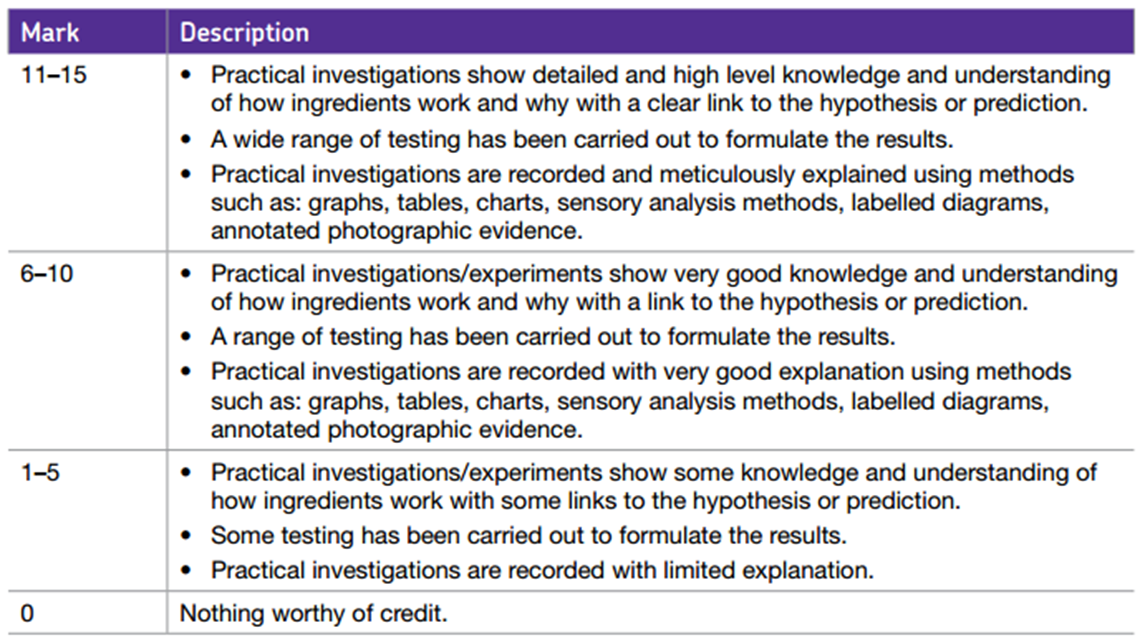 Practical and Recording Results

Make sure that you have set up any tables, graphs, labels and diagrams before you start the practical ready for when you come to evaluate the results.
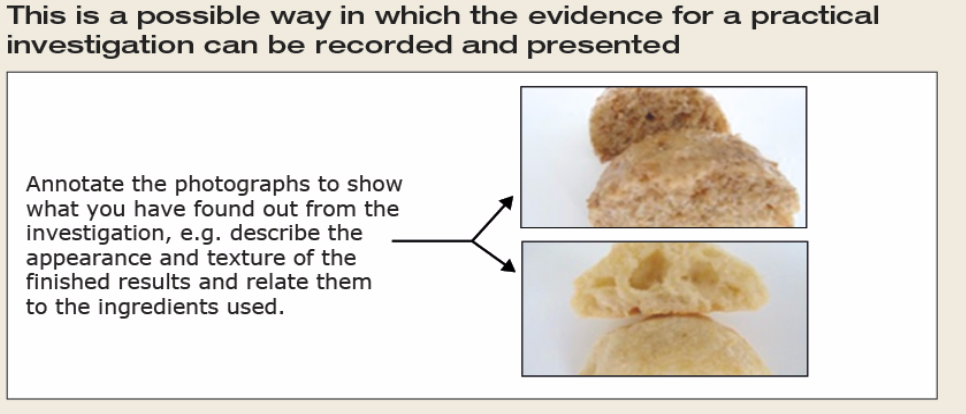 Take lots of photos!  
Include your candidate name and number
Section B: Recording results - testing
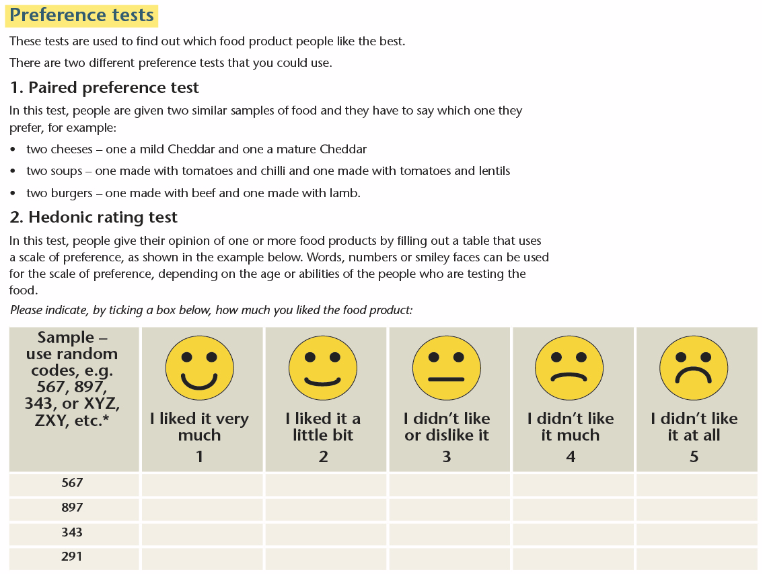 Section B: Possible testing
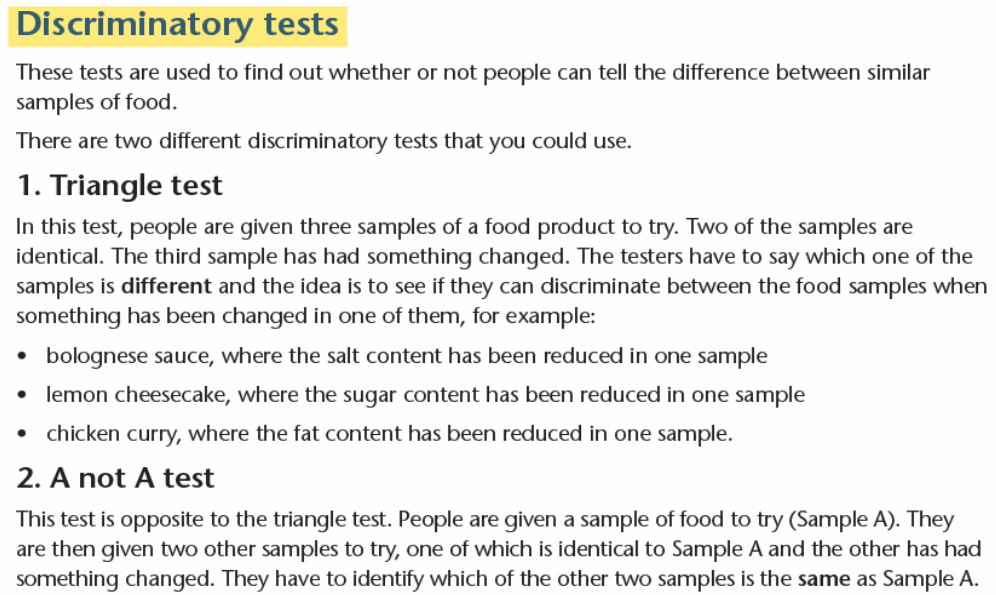 Section B: Possible testing
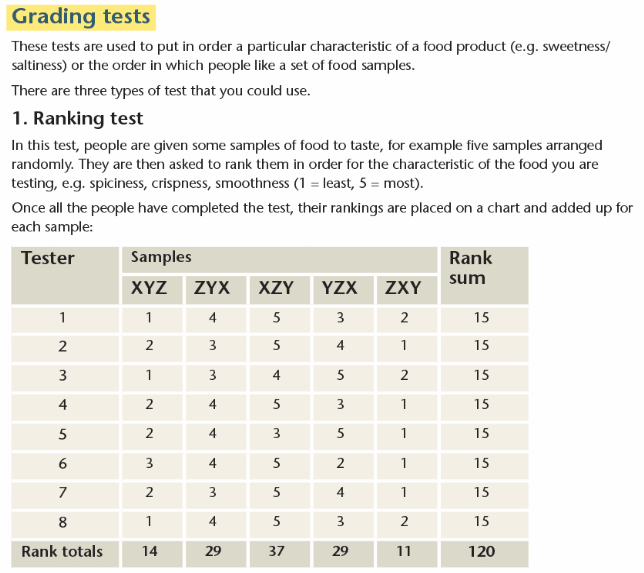 Section B: Possible testing
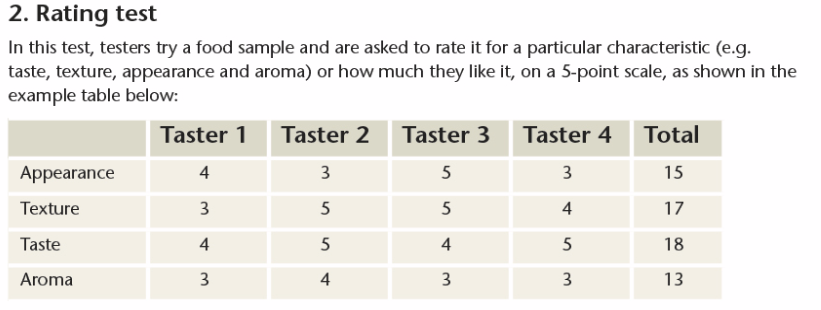 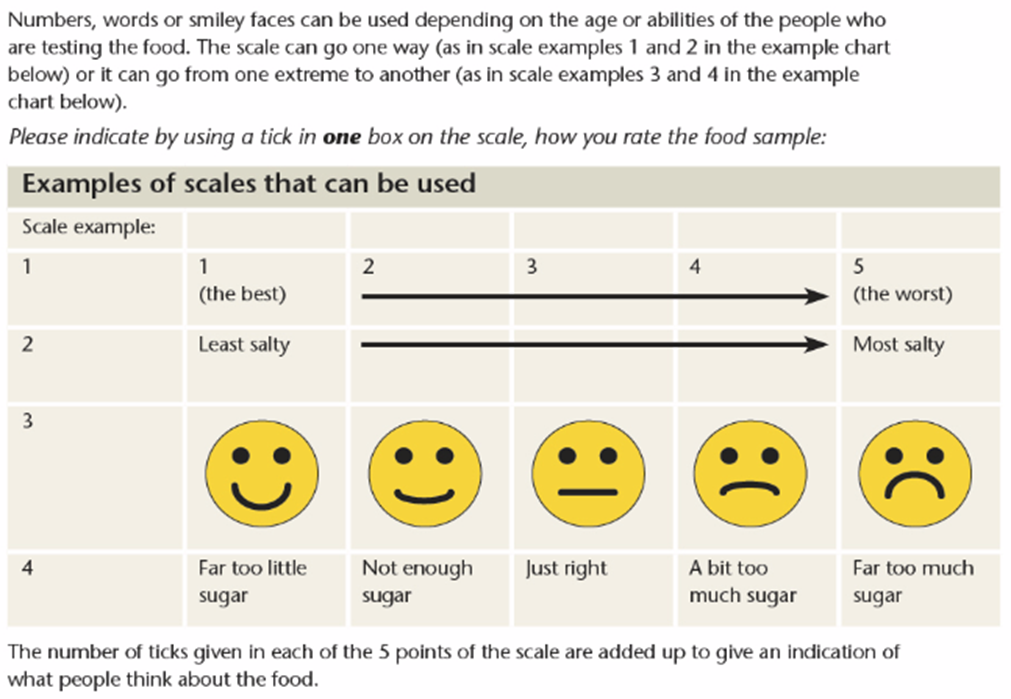 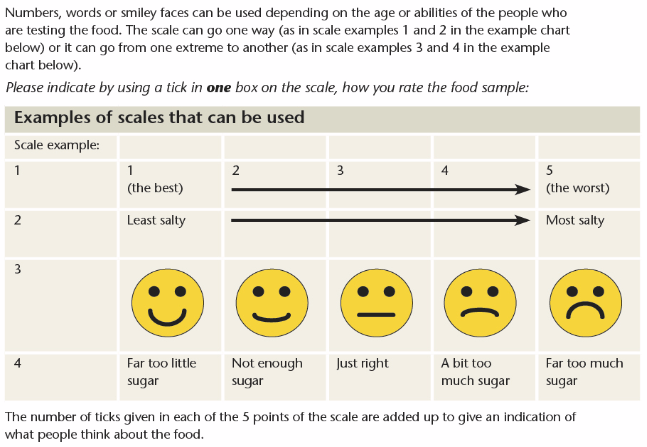 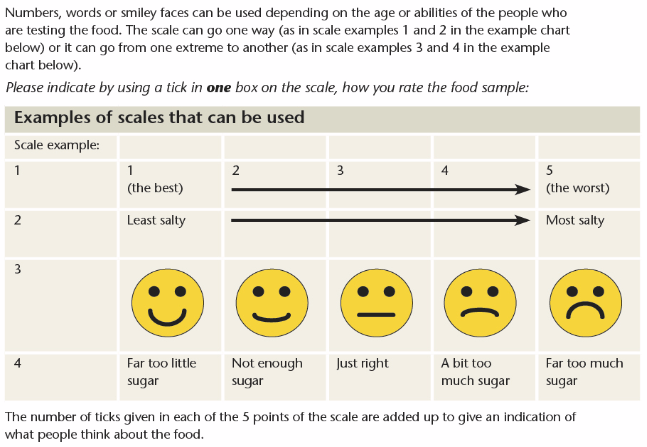 Section B: Possible testing
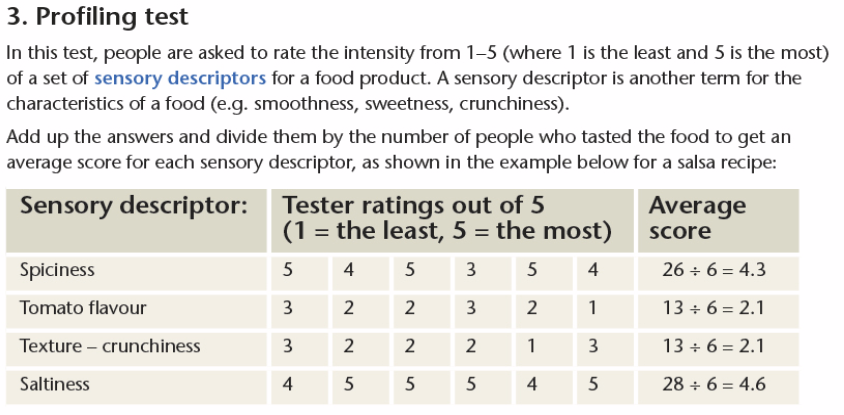 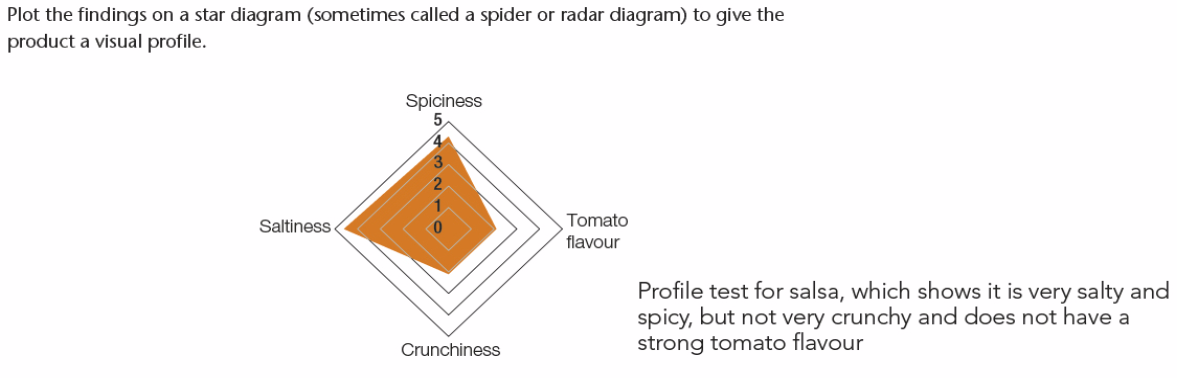 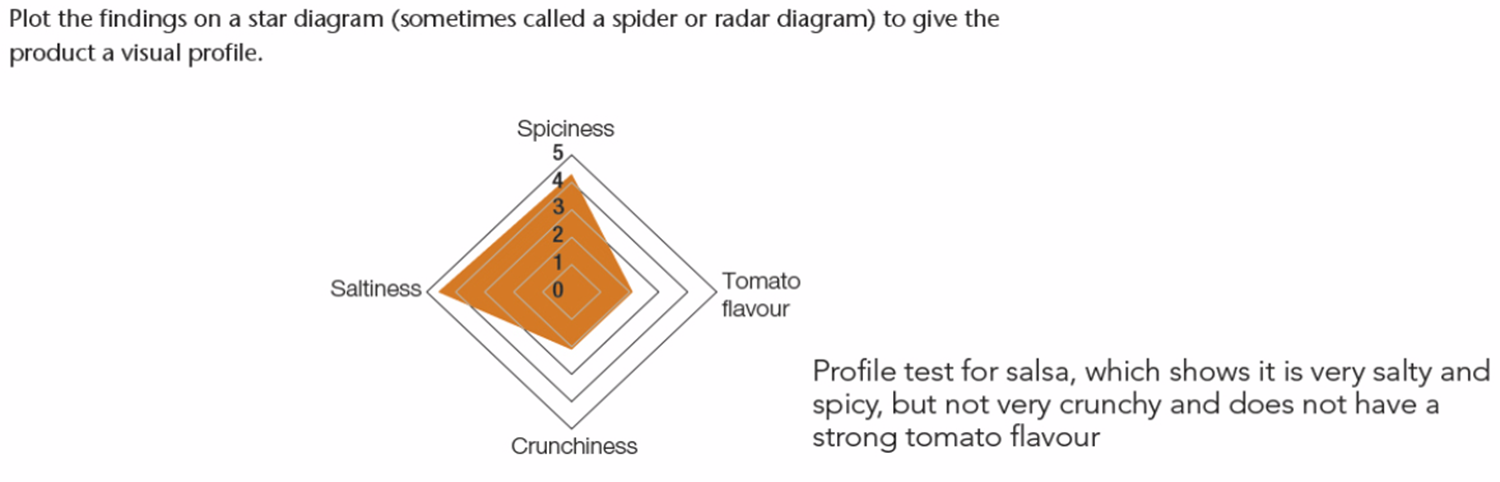 Section B: Tips for fair testing
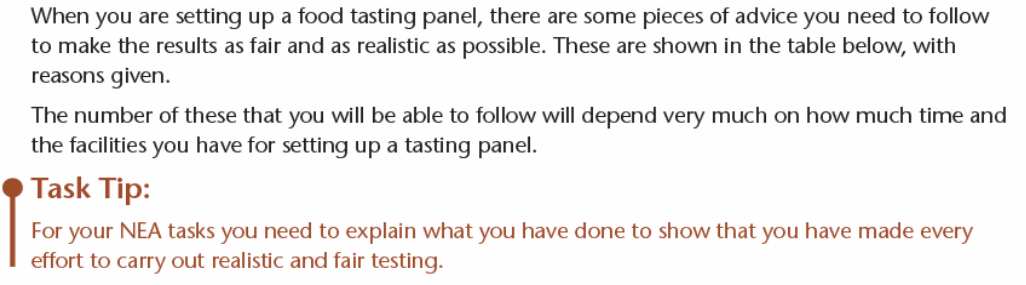 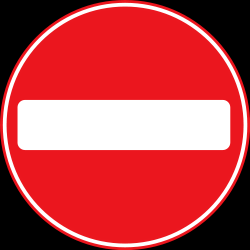 On the following slide there is a range of advice as to how you could set up the testing of your practical experiments.

Use this (and the advice) to give reasons for the methods you have chosen when writing up your control methods and planning the practical work.
STOP
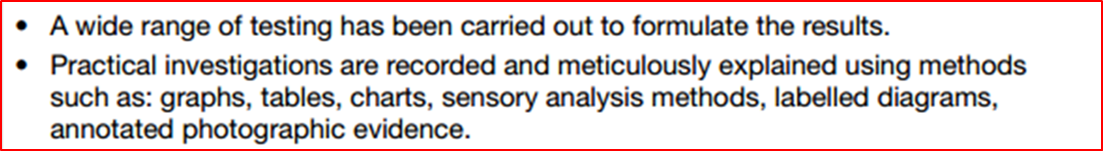 Section B: Tips for fair testing
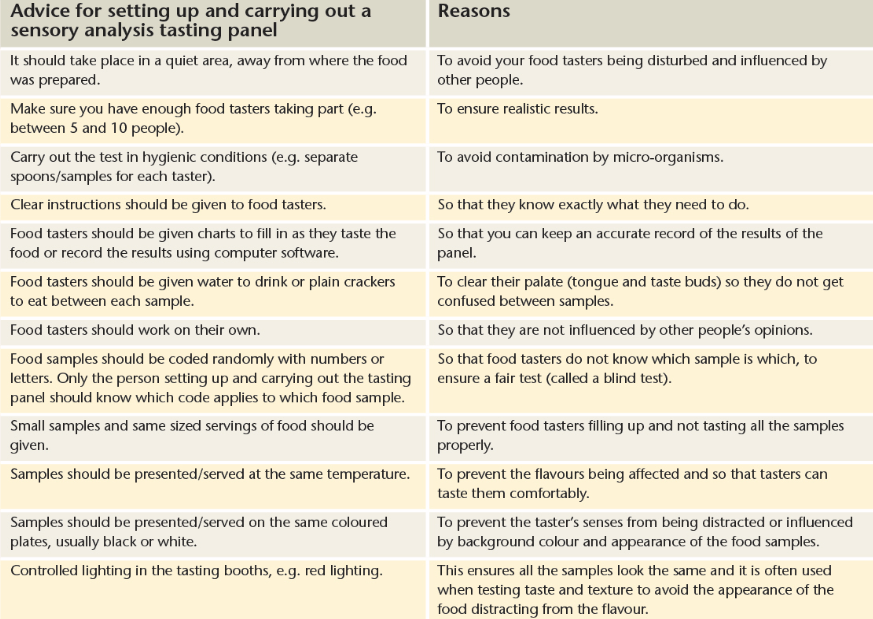 Section B: Possible Layout
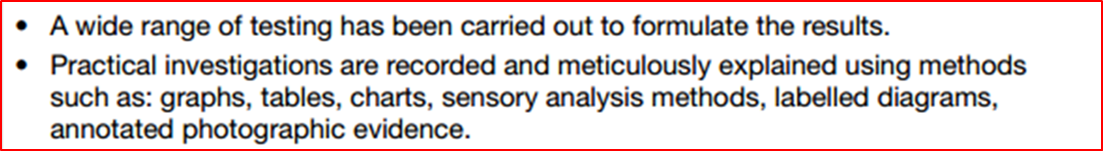 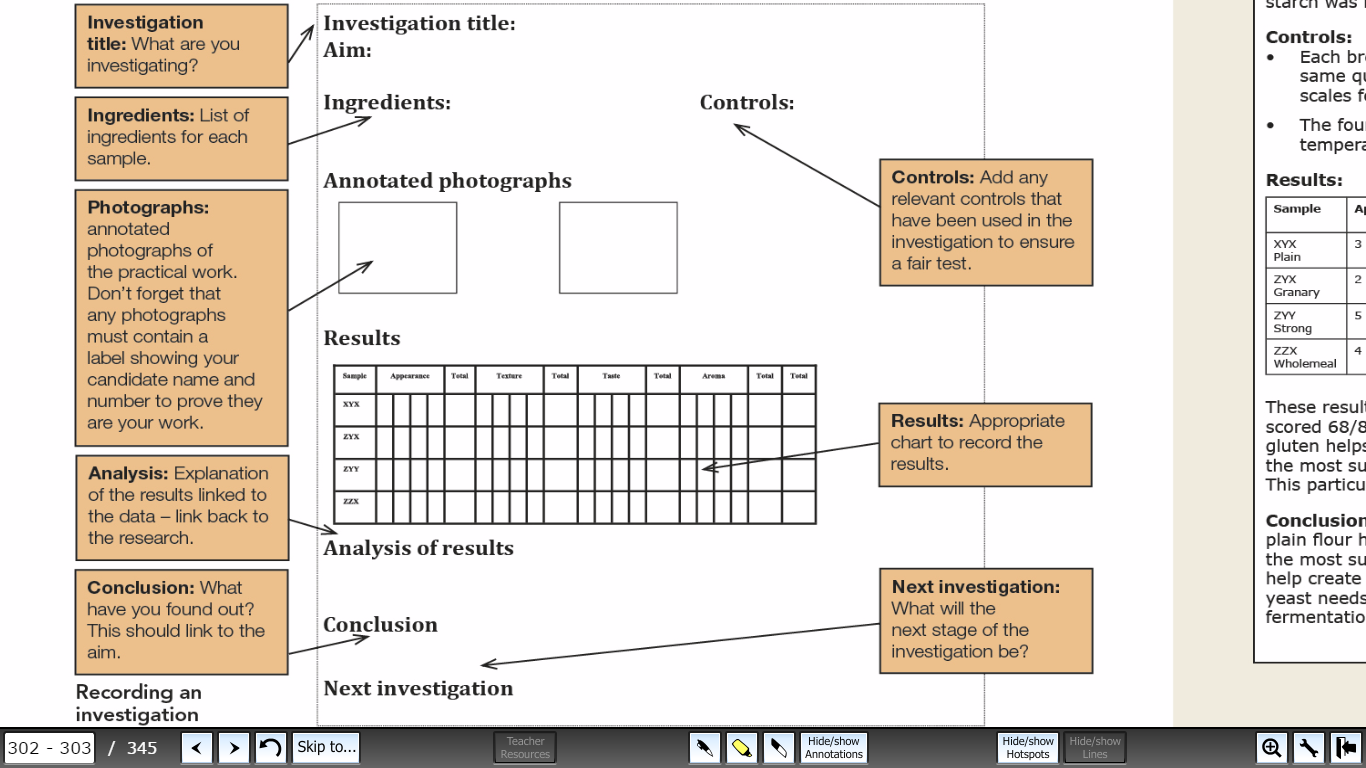 Section B: Example of practical investigation
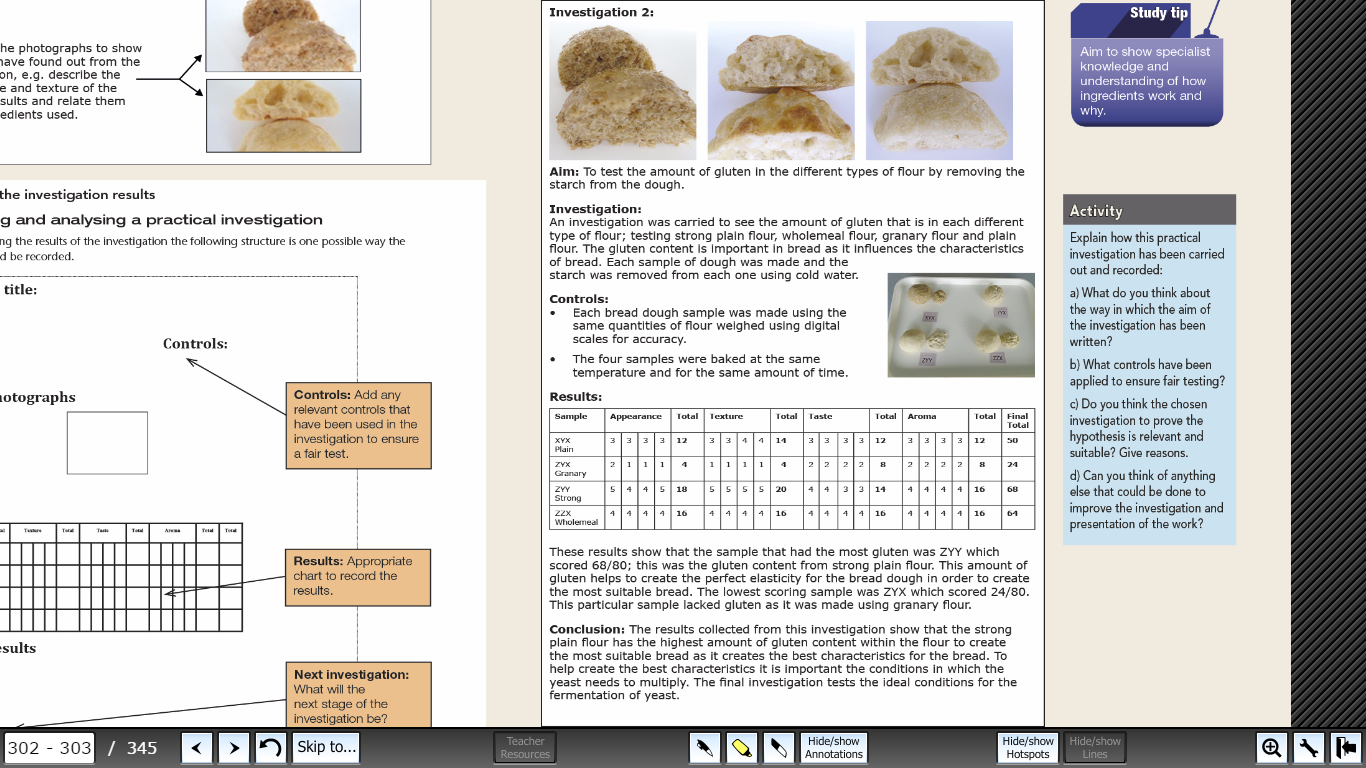 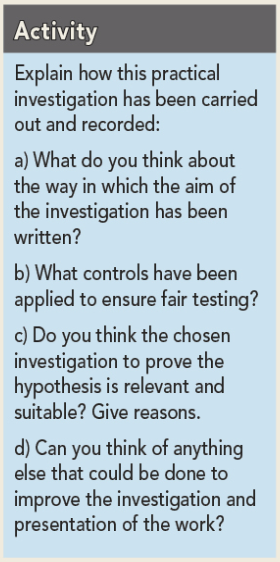